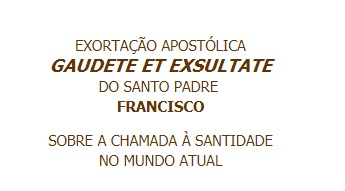 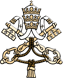 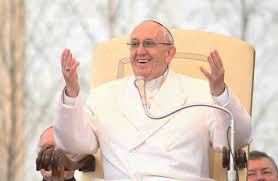 O que é uma exortação?
«Alegrai-vos e exultai» [1-2]
1  Diz Jesus a quantos são perseguidos ou humilhados por causa d’Ele


2 O meu objetivo é humilde: fazer ressoar mais uma vez a chamada à santidade
Capítulo IA CHAMADA À SANTIDADE
Os santos que nos encorajam e acompanham
3  E, entre tais testemunhas, podem estar a nossa própria mãe, uma avó ou outras pessoas próximas de nós (cf. 2 Tm 1, 5). A sua vida talvez não tenha sido sempre perfeita, mas, mesmo no meio de imperfeições e quedas, continuaram a caminhar e agradaram ao Senhor.

5 Oferecimento da própria vida pelos outros
Capítulo IA CHAMADA À SANTIDADE
Os santos ao pé da porta
6 Salvou um povo. Não há identidade plena, sem pertença a um povo. Por isso, ninguém se salva sozinho, como indivíduo isolado

8 A corrente vivificante da vida mística permanece invisível

9 A santidade é o rosto mais belo da Igreja
Capítulo IA CHAMADA À SANTIDADE
O Senhor chama
10 A chamada à santidade que o Senhor faz a cada um de nós, a chamada que dirige também a ti

11 Importante é que cada crente discirna o seu próprio caminho e traga à luz o melhor de si mesmo, quanto Deus colocou nele de muito pessoal (cf. 1 Cor 12, 7)

12 interessa-me sobretudo lembrar tantas mulheres desconhecidas ou esquecidas que sustentaram e transformaram, cada uma a seu modo, famílias e comunidades com a força do seu testemunho

13 cada um a dar o melhor de si mesmo
Capítulo IA CHAMADA À SANTIDADE
A ti também
14 Todos somos chamados a ser santos, vivendo com amor e oferecendo o próprio testemunho nas ocupações de cada dia, onde cada um se encontra

15 Deixa que a graça do teu Batismo frutifique num caminho de santidade

16 Esta santidade, a que o Senhor te chama, irá crescendo com pequenos gestos

17  Realizar ações ordinárias de maneira extraordinária

18 Amar como Ele nos amou, Cristo partilha connosco a sua própria vida ressuscitada
Capítulo IA CHAMADA À SANTIDADE
A tua missão em Cristo
19 A vontade de Deus: a [nossa] santificação

20 Esta missão tem o seu sentido pleno em Cristo e só se compreende a partir d’Ele

21 Por conseguinte, «a medida da santidade é dada pela estatura que Cristo alcança em nós

23 Pede sempre, ao Espírito Santo, o que espera Jesus de ti em cada momento da tua vida e em cada opção que tenhas de tomar, para discernir o lugar que isso ocupa na tua missão
Capítulo IA CHAMADA À SANTIDADE
A tua missão em Cristo
24 Oxalá consigas identificar a palavra, a mensagem de Jesus que Deus quer dizer ao mundo com a tua vida
Capítulo IA CHAMADA À SANTIDADE
A atividade que santifica
25 Tua missão é inseparável da construção do Reino: «procurai primeiro o Reino de Deus e a sua justiça» (Mt 6, 33)

27 A vida é uma missão
Capítulo IA CHAMADA À SANTIDADE
Mais vivos, mais humanos
32 Não tenhas medo da santidade

33 Batizados assumam as suas tarefas como sal da terra e luz do mundo, onde quer que se encontrem
Capítulo IIDOIS INIMIGOS SUBTIS DA SANTIDADE
35 O gnosticismo e o pelagianismo
O gnosticismo atual
37 Incapaz de tocar a carne sofredora de Cristo nos outros

40 Considera que a sua própria visão da realidade seja a perfeição

41 Quem quer tudo claro e seguro, pretende dominar a transcendência de Deus

45 Teologia e santidade são um binómio inseparável
Capítulo IIDOIS INIMIGOS SUBTIS DA SANTIDADE
O pelagianismo atual
47 Não é o conhecimento que nos torna melhores ou santos, mas a vida que levamos

49 No fundo, só confia nas suas próprias forças e sente-se superior aos outros por cumprir determinadas normas ou por ser irredutivelmente fiel a um certo estilo católico

51 Necessitamos de andar em união com Ele, reconhecendo o seu amor constante na nossa vida
Capítulo IIDOIS INIMIGOS SUBTIS DA SANTIDADE
O resumo da Lei
60 É no amor que está o pleno cumprimento da lei» (Rm 13, 8.10). «É que toda a Lei se resume neste único preceito: “Ama o teu próximo como a ti mesmo”» (Gal 5, 14)

62 Exorto cada um a questionar-se e a discernir diante de Deus a maneira como possam estar a manifestar-se na sua vida
Capítulo IIIÀ LUZ DO MESTRE
63 As bem-aventuranças (cf. Mt 5, 3-12; Lc 6, 20-23). Estas são como que o bilhete de identidade do cristão

64 «Feliz» ou «bem-aventurado» torna-se sinónimo de «santo», porque expressa que a pessoa fiel a Deus
Capítulo IIDOIS INIMIGOS SUBTIS DA SANTIDADE
Contracorrente
65 As bem-aventuranças não são, absolutamente, um compromisso leve ou superficial; pelo contrário, só as podemos viver se o Espírito Santo nos permear com toda a sua força e nos libertar da fraqueza do egoísmo, da preguiça, do orgulho

67 Permitamos-Lhe que nos fustigue com as suas palavras, que nos desafie, que nos chame a uma mudança real de vida. Caso contrário, a santidade não passará de palavras
Capítulo IIIÀ LUZ DO MESTRE
«Felizes os pobres em espírito, porque deles é o Reino do Céu» [67-70] 67. O Evangelho convida-nos a reconhecer a verdade do nosso coração, para ver onde colocamos a segurança da nossa vida. Normalmente, o rico sente-se seguro com as suas riquezas e, quando estas estão em risco, pensa que se desmorona todo o sentido da sua vida na terra. O próprio Jesus no-lo disse na parábola do rico insensato, falando daquele homem seguro de si, que – como um insensato – não pensava que poderia morrer naquele mesmo dia (cf. Lc 12, 16-21).
68. As riquezas não te dão segurança alguma. Mais ainda: quando o coração se sente rico, fica tão satisfeito de si mesmo que não tem espaço para a Palavra de Deus, para amar os irmãos, nem para gozar das coisas mais importantes da vida. Deste modo priva-se dos bens maiores. Por isso, Jesus chama felizes os pobres em espírito, que têm o coração pobre, onde pode entrar o Senhor com a sua incessante novidade.

Ser pobre no coração: isto é santidade.
Capítulo IIIÀ LUZ DO MESTRE
«Felizes os mansos, porque possuirão a terra» [71-74] 74. A mansidão é outra expressão da pobreza interior, de quem deposita a sua confiança apenas em Deus. De facto, na Bíblia, usa-se muitas vezes a mesma palavra anawin para se referir aos pobres e aos mansos

Reagir com humilde mansidão: isto é santidade.
Capítulo IIIÀ LUZ DO MESTRE
«Felizes os que choram, porque serão consolados» [75-76]  
75. O mundo propõe-nos o contrário: o entretenimento, o prazer, a distração, o divertimento. E diz-nos que isto é que torna boa a vida. O mundano ignora, olha para o lado, quando há problemas de doença ou aflição na família ou ao seu redor. O mundo não quer chorar: prefere ignorar as situações dolorosas, cobri-las, escondê-las 

Saber chorar com os outros: isto é santidade.
Capítulo IIIÀ LUZ DO MESTRE
«Felizes os que têm fome e sede de justiça, porque serão saciados» [77-79]

77. «Fome e sede» são experiências muito intensas, porque correspondem a necessidades primárias e têm a ver com o instinto de sobrevivência. Há pessoas que, com esta mesma intensidade, aspiram pela justiça e buscam-na com um desejo assim forte. Jesus diz que elas serão saciadas, porque a justiça, mais cedo ou mais tarde, chega e nós podemos colaborar para o tornar possível, embora nem sempre vejamos os resultados deste compromisso.
78. Mas a justiça, que Jesus propõe, não é como a que o mundo procura, uma justiça muitas vezes manchada por interesses mesquinhos, manipulada para um lado ou para outro. A realidade mostra-nos como é fácil entrar nas súcias da corrupção, fazer parte dessa política diária do «dou para que me deem», onde tudo é negócio

Buscar a justiça com fome e sede: isto é santidade.
Capítulo IIIÀ LUZ DO MESTRE
«Felizes os misericordiosos, porque alcançarão misericórdia» [80-82]

80. A misericórdia tem dois aspetos: é dar, ajudar, servir os outros, mas também perdoar, compreender. Mateus resume-o numa regra de ouro: «o que quiserdes que vos façam os homens, fazei-o também a eles»



Olhar e agir com misericórdia: isto é santidade.
Capítulo IIIÀ LUZ DO MESTRE
«Felizes os puros de coração, porque verão a Deus» [83-86] 
83. Na Bíblia, o coração significa as nossas verdadeiras intenções, o que realmente buscamos e desejamos, para além do que aparentamos: «O homem vê as aparências, mas o Senhor olha o coração» (1 Sam 16, 7). Ele procura falar-nos ao coração (cf. Os 2, 16) e nele deseja gravar a sua Lei (cf. Jer 31, 33). Em última análise, quer dar-nos um coração novo (cf. Ez 36, 26).

84. «Vela com todo o cuidado sobre o teu coração» (Prv 4, 23). Nada de manchado pela falsidade tem valor real para o Senhor. Ele «foge da duplicidade, afasta-Se dos pensamentos insensatos» (Sab 1, 5). O Pai, que «vê no oculto» (Mt 6, 6), reconhece o que não é limpo, ou seja, o que não é sincero, mas só casca e aparência; e de igual modo também o Filho sabe o que há em cada ser humano (cf. Jo 2, 25).

Manter o coração limpo de tudo o que mancha o amor: isto é santidade.




‘
Capítulo IIIÀ LUZ DO MESTRE
«Felizes os pacificadores, porque serão chamados filhos de Deus» [87-89] 

88. Os pacíficos são fonte de paz, constroem paz e amizade social. Àqueles que cuidam de semear a paz por todo o lado, Jesus faz-lhes uma promessa maravilhosa: «serão chamados filhos de Deus» (Mt 5, 9). Aos discípulos, pedia-lhes que, ao chegar a uma casa, dissessem: «a paz esteja nesta casa!» (Lc 10, 5). A Palavra de Deus exorta cada crente a procurar, juntamente «com todos», a paz (cf. 2 Tim 2, 22), pois «é com a paz que uma colheita de justiça é semeada pelos obreiros da paz» (Tg 3, 18)


Semear a paz ao nosso redor: isto é santidade.





‘
Capítulo IIIÀ LUZ DO MESTRE
«Felizes os que sofrem perseguição por causa da justiça, porque deles é o Reino do Céu» [90-94]

92. A cruz, especialmente as fadigas e os sofrimentos que suportamos para viver o mandamento do amor e o caminho da justiça, é fonte de amadurecimento e santificação. Lembremo-nos disto: quando o Novo Testamento fala dos sofrimentos que é preciso suportar pelo Evangelho, refere-se precisamente às perseguições (cf. At 5, 41; Flp 1, 29; Col 1, 24; 2 Tm 1, 12; 1 Ped 2, 20; 4, 14-16; Ap 2, 10).

Abraçar diariamente o caminho do Evangelho mesmo que nos acarrete problemas: isto é santidade.






‘
Capítulo IIIÀ LUZ DO MESTRE
A grande regra de comportamento [95]
95. No capítulo 25 do Evangelho de Mateus (vv. 31-46), Jesus volta a deter-se numa destas bem-aventuranças: a que declara felizes os misericordiosos. Se andamos à procura da santidade que agrada a Deus, neste texto encontramos precisamente uma regra de comportamento com base na qual seremos julgados: «Tive fome e destes-Me de comer, tive sede e destes-Me de beber, era peregrino e recolhestes-Me, estava nu e destes-Me que vestir, adoeci e visitastes-Me, estive na prisão e fostes ter comigo» (25, 35-36)
Capítulo IVALGUMAS CARATERÍSTICAS DA SANTIDADE NO MUNDO ATUAL
Suportação, paciência e mansidão
Alegria e sentido de humor
Ousadia e ardor
Em comunidade
Em oração constante
Capítulo VLUTA, VIGILÂNCIA E DISCERNIMENTO
159-165  A luta e a vigilância
Pai nosso e não Pai meu

166 – 175  O discernimento
Diariamente sincero exame de consciência

176-177 Maria
Viveu plenamente as Bem-aventuranças
Conversar com Ela consola-nos, liberta-nos, santifica-nos